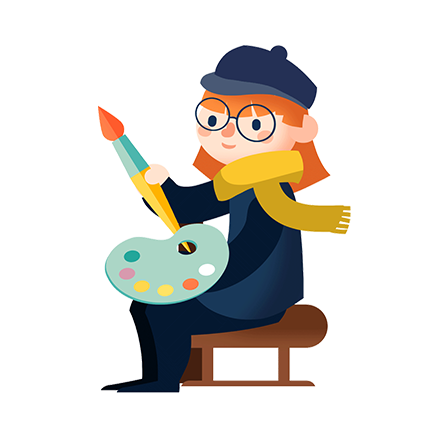 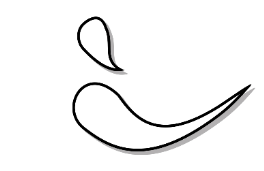 MEMPHIS STYLE  SLIDES
Insert the Subtitle of Your Presentation
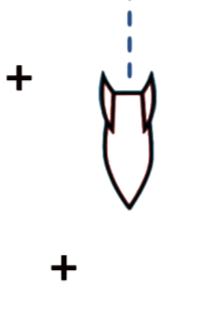 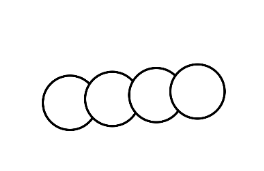 WWW.GGSLIDE.COM
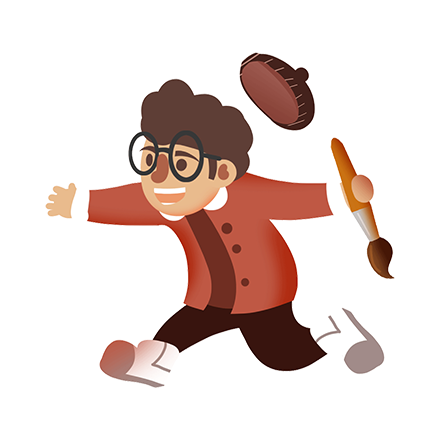 PART 01
PART 03
PART 02
PART 04
1
0
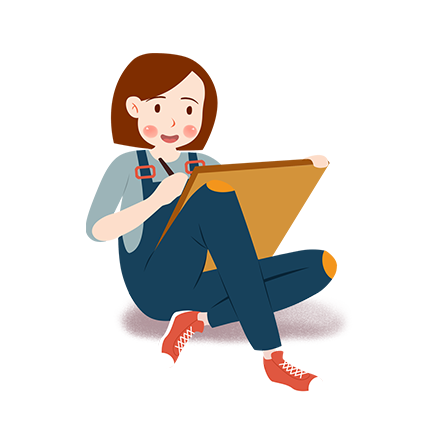 PART 01
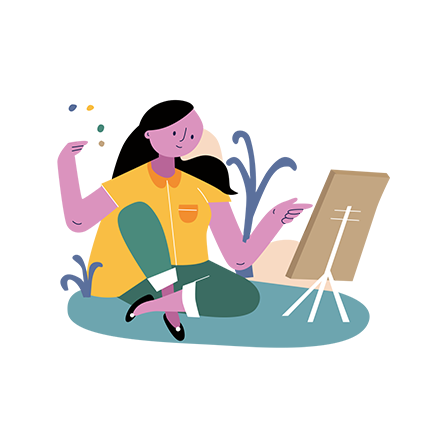 Add title text
Click here to add content, content to match the title.
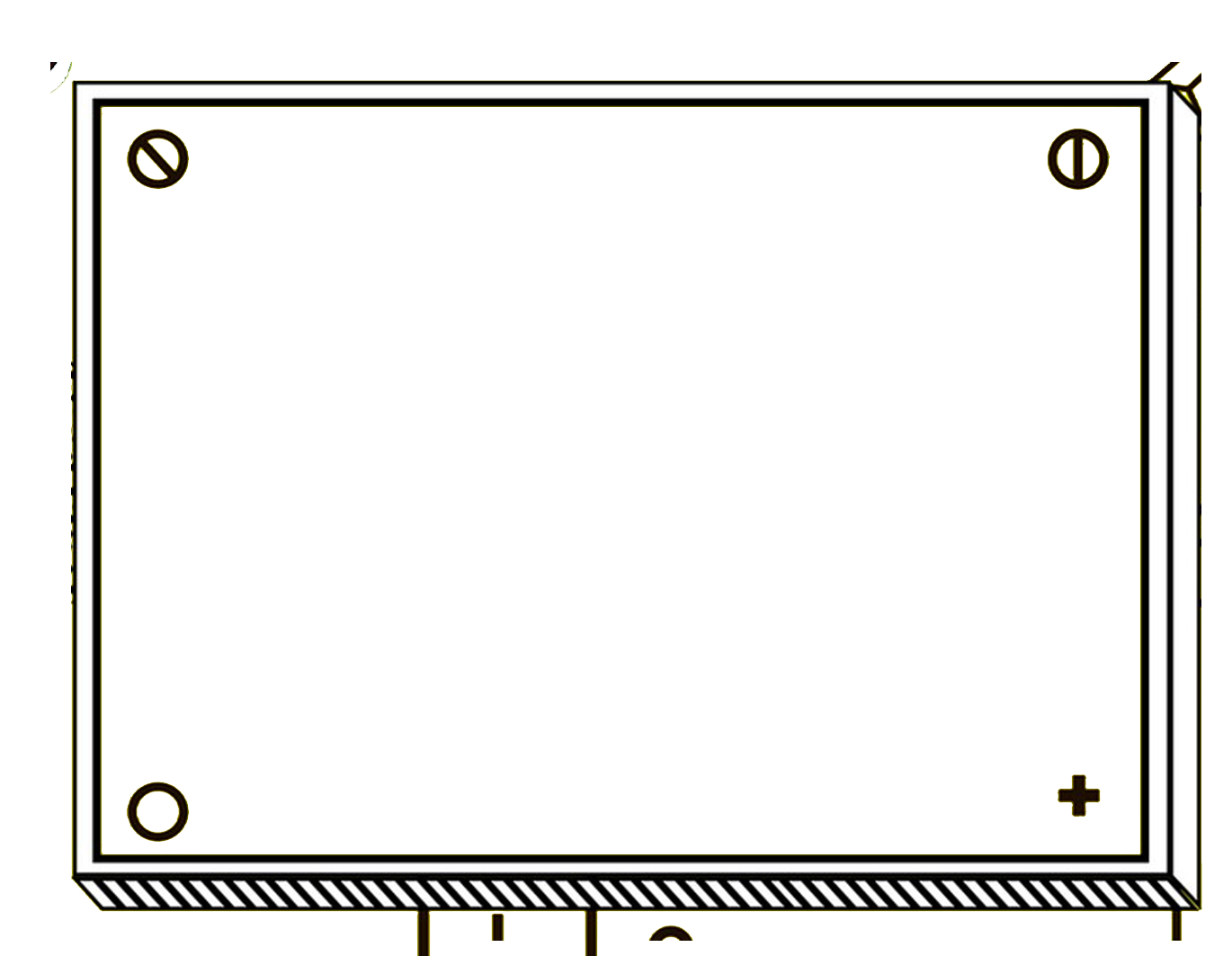 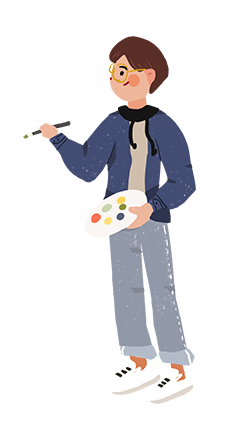 Click here to add content, content to match the title.
Click here to add content, content to match the title.
Click here to add content, content to match the title.
Add title text
Click here to add content, content to match the title. Click here to add content, content to match the title.
PPT模板 http://www.1ppt.com/moban/
Add title text
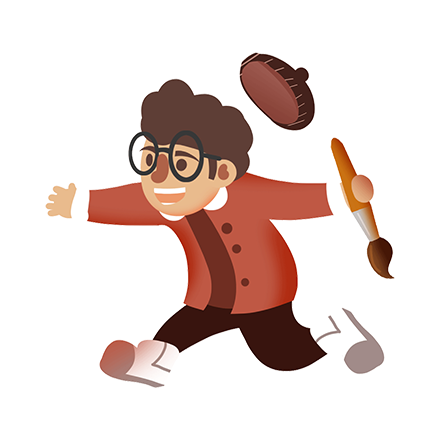 Click here to add content, content to match the title. Click here to add content, content to match the title.
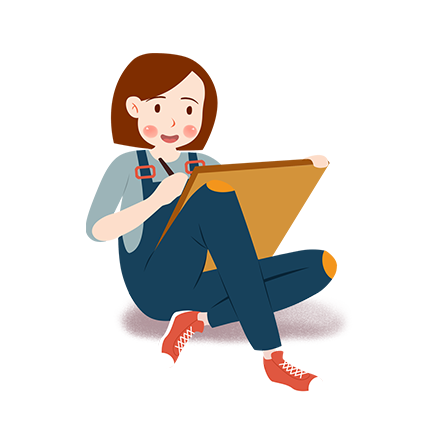 0
2
PART 02
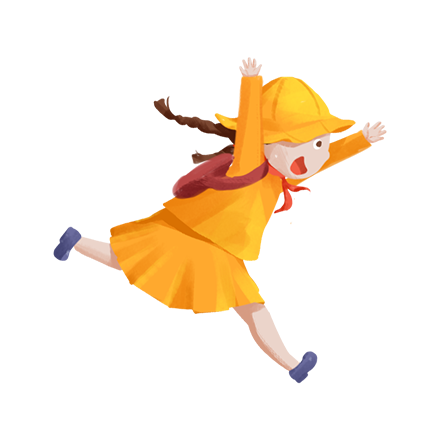 Add title text
Click here to add content, content to match the title.
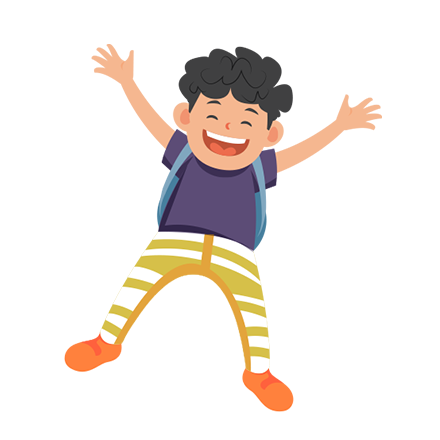 Click here to add content, content to match the title.
Click here to add content, content to match the title.
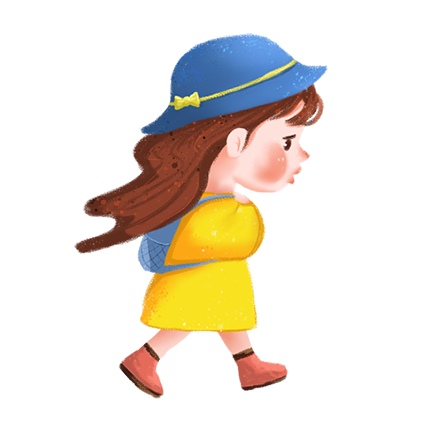 Click here to add content, content to match the title. Click here to add content, content to match the title.
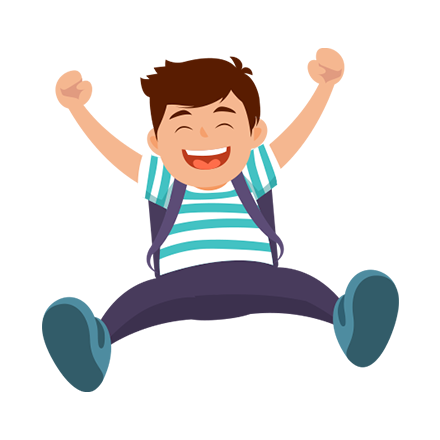 Click here to add content, content to match the title. Click here to add content, content to match the title.
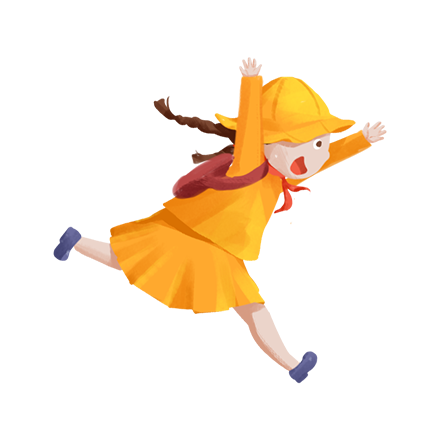 Click here to add content, content to match the title.
01
02
Click here to add content, content to match the title.
Add title text
Click here to add content, content to match the title.
03
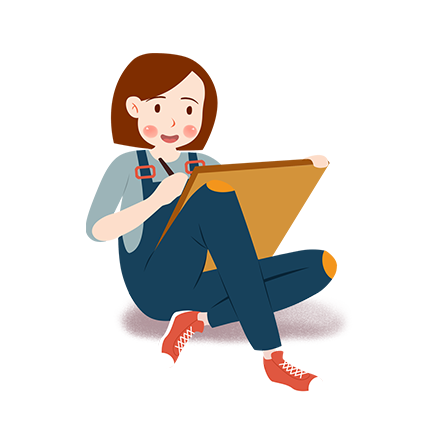 0
3
PART 03
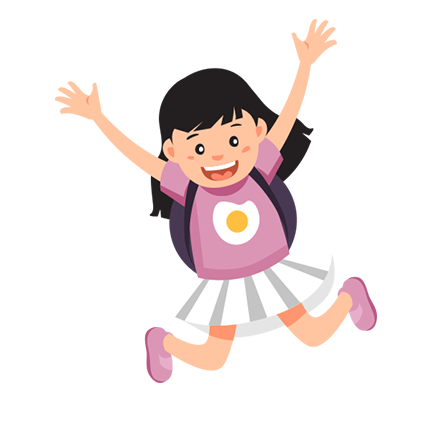 Click here to add content, content to match the title. Click here to add content, content to match the title.
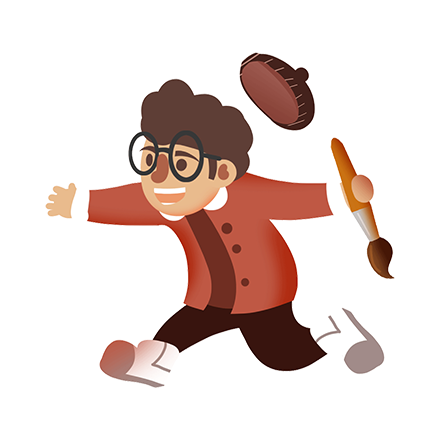 Add title text
Click here to add content, content to match the title. Click here to add content, content to match the title.
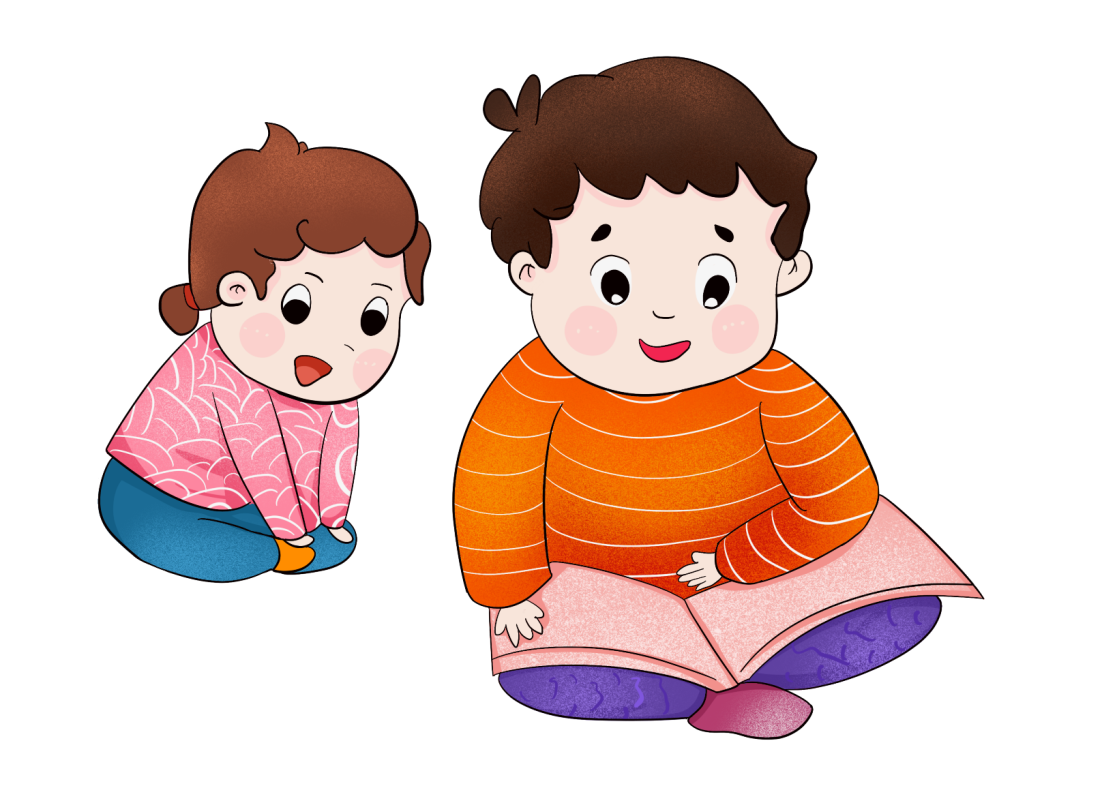 Click here to add content, content to match the title.
01
Click here to add content, content to match the title.
02
Click here to add content, content to match the title.
03
Add title text
Click here to add content, content to match the title. Click here to add content, content to match the title.
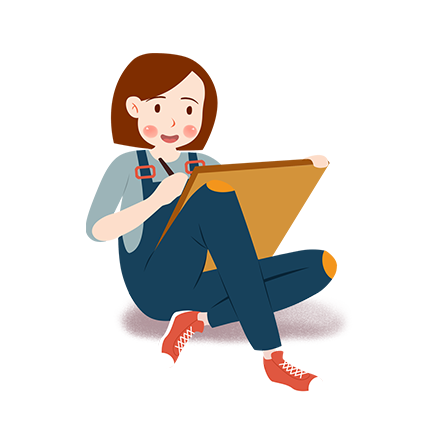 0
4
PART 04
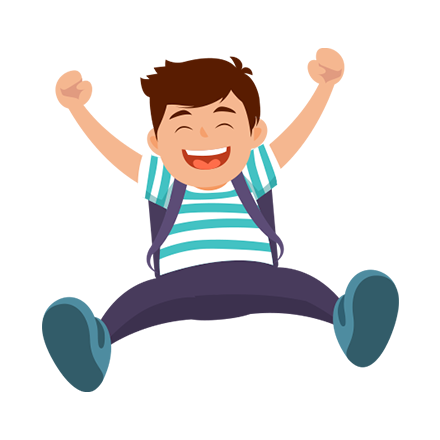 Click here to add content, content to match the title.
Click here to add content, content to match the title.
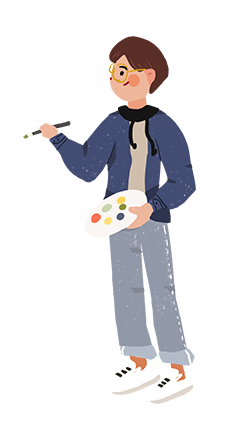 Click here to add content, content to match the title. Click here to add content, content to match the title.
Add title text
Add title text
Add title text
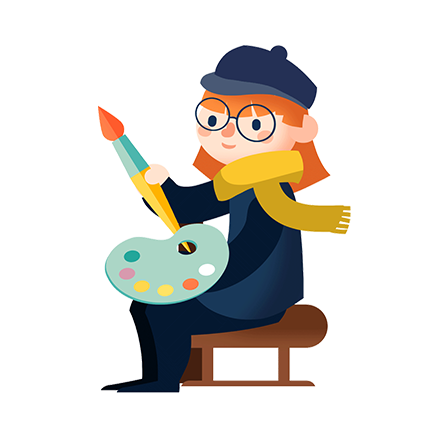 Click here to add content, content to match the title. Click here to add content, content to match the title.
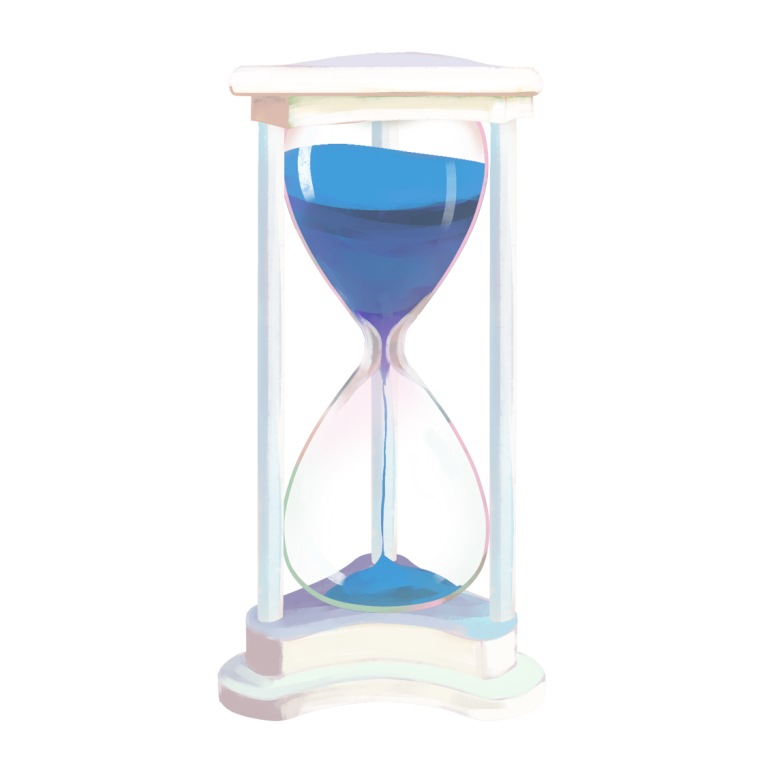 Add title text
Click here to add content, content to match the title.
01
Click here to add content, content to match the title. Click here to add content, content to match the title.
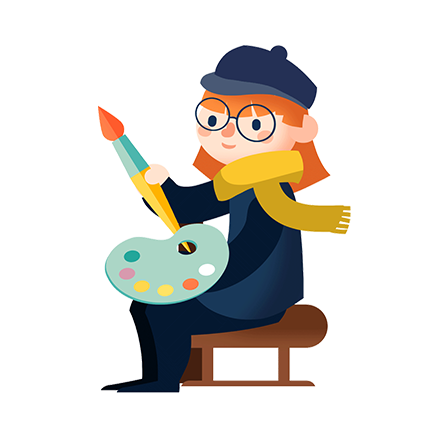 THANKS
https://www.ggslide.com
Remember our URL:
Fonts & colors used
This presentation has been made using the following fonts:
Krona One
(https://fonts.google.com/specimen/Krona+One)

Ubuntu
(https://fonts.google.com/specimen/Ubuntu)
#f4d000
#ceb200
#e83d3d
#b2322e
#00abbf
#336574
#1f424c
Fully Editable Icon Sets: A
Fully Editable Icon Sets: B
Fully Editable Icon Sets: C